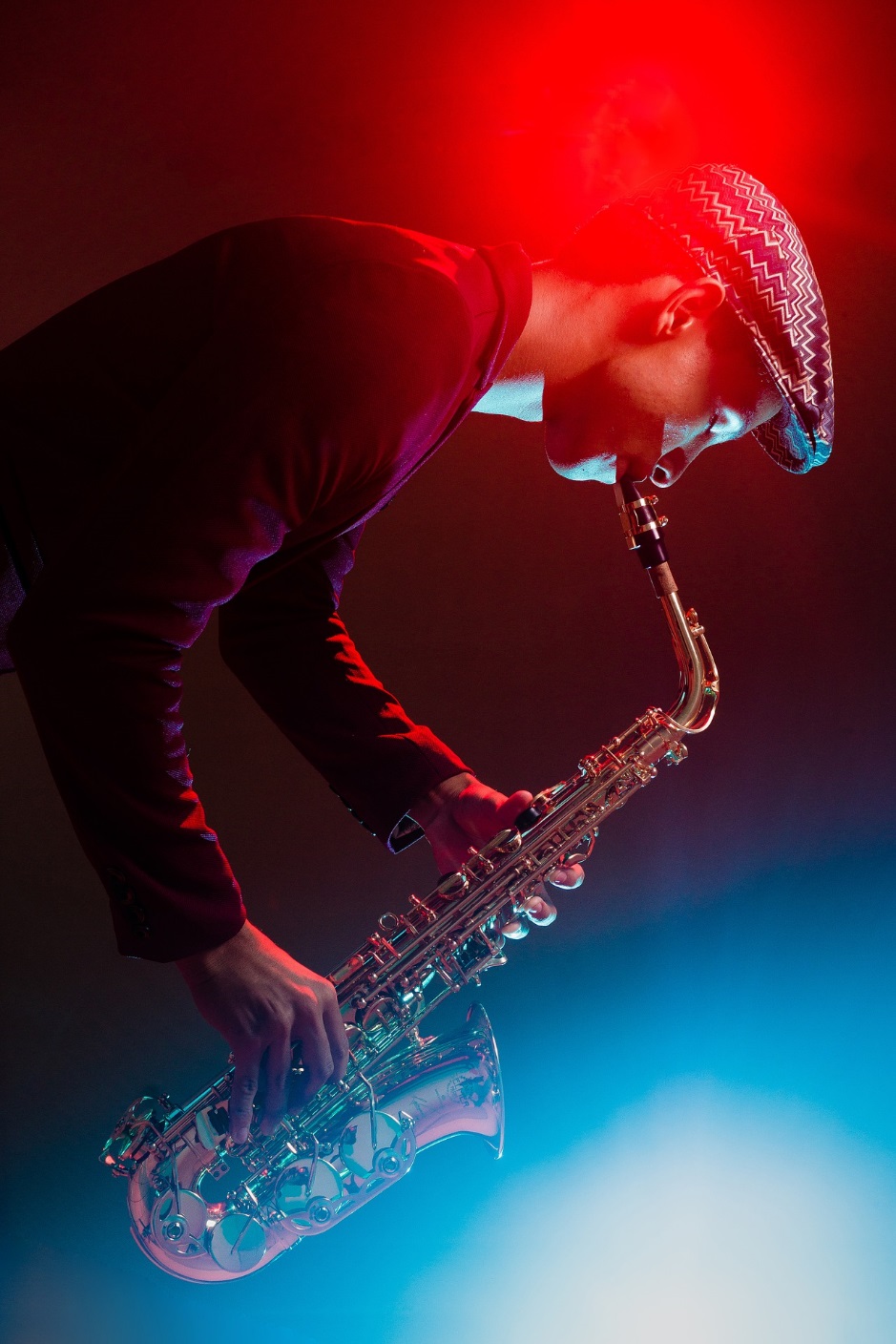 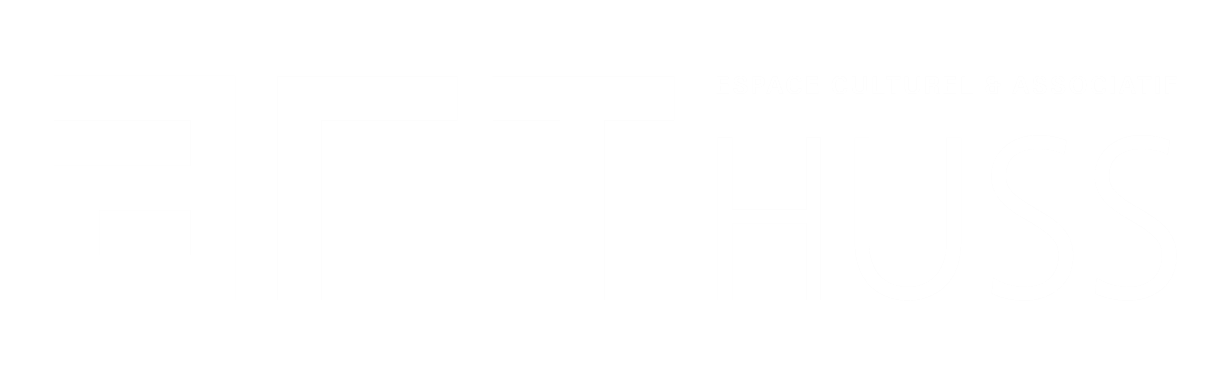 Saison culturelle
2019-2020
Synopsis des concerts et spectacles sur : www.ville-wintzenheim.fr
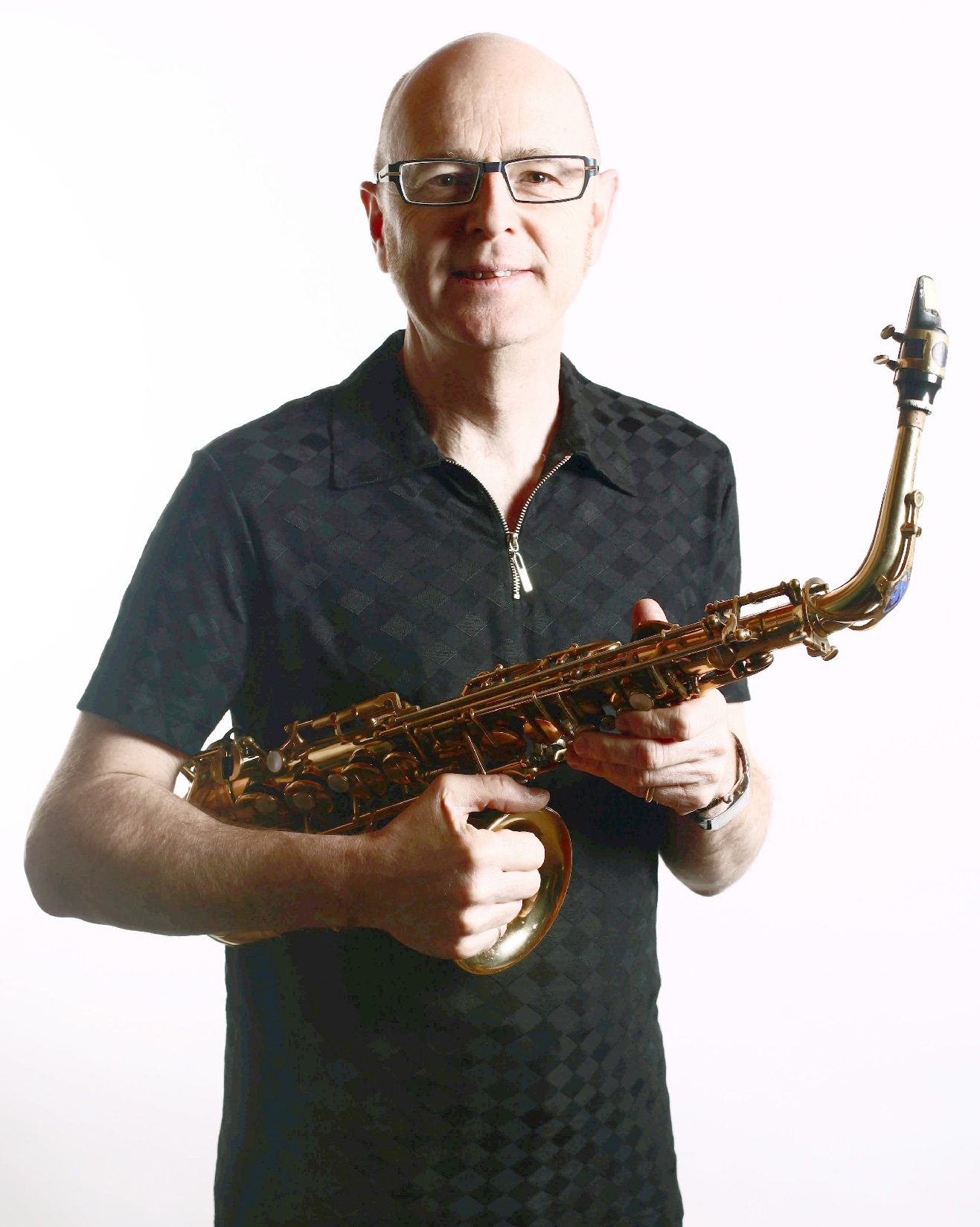 RAYMOND HALBEISEN SEXTET
Olé !
2 octobre 2019 à 20h
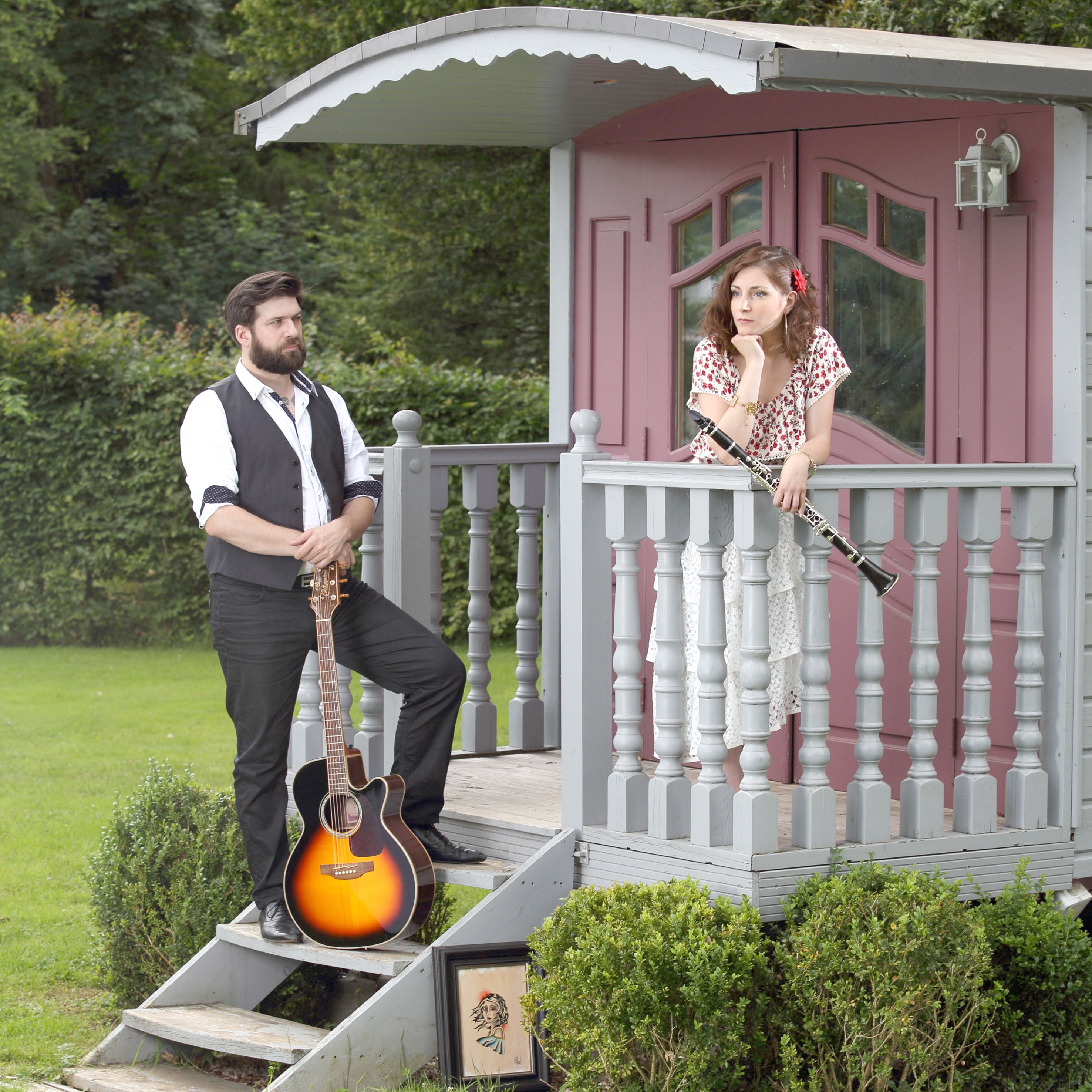 LADISLAVA
Histoire de la musique tzigane
6 novembre 2019 à 20h
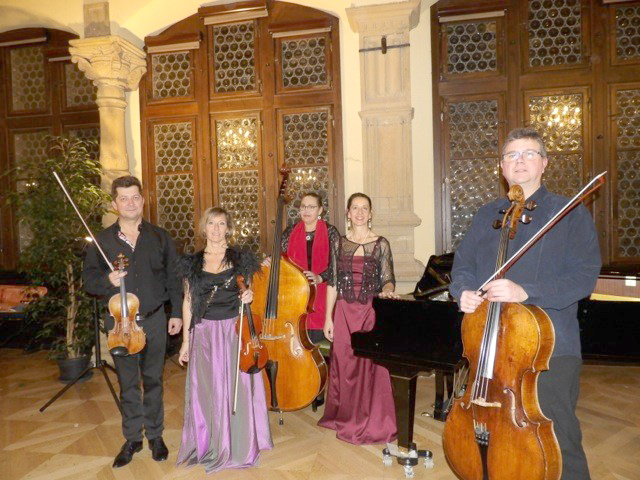 ODEON ORCHESTRA
Musiques viennoises, tziganes et tangos
4 décembre 2019 à 20h
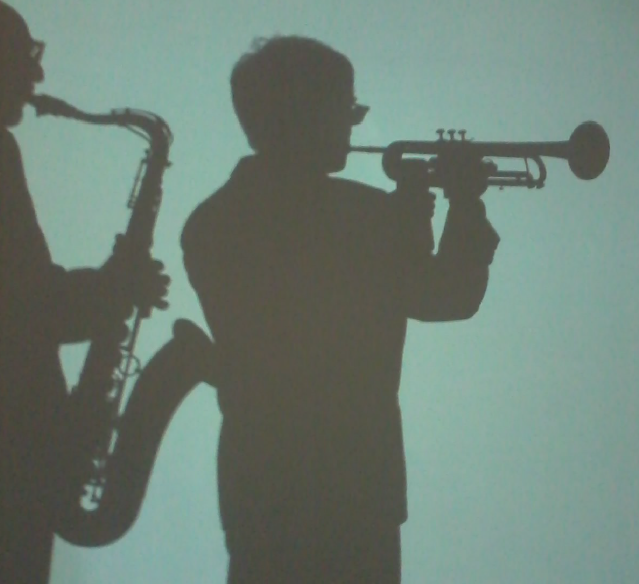 JAZZ LEGACY
Concert cool Jazz
8 janvier 2020 à 20h
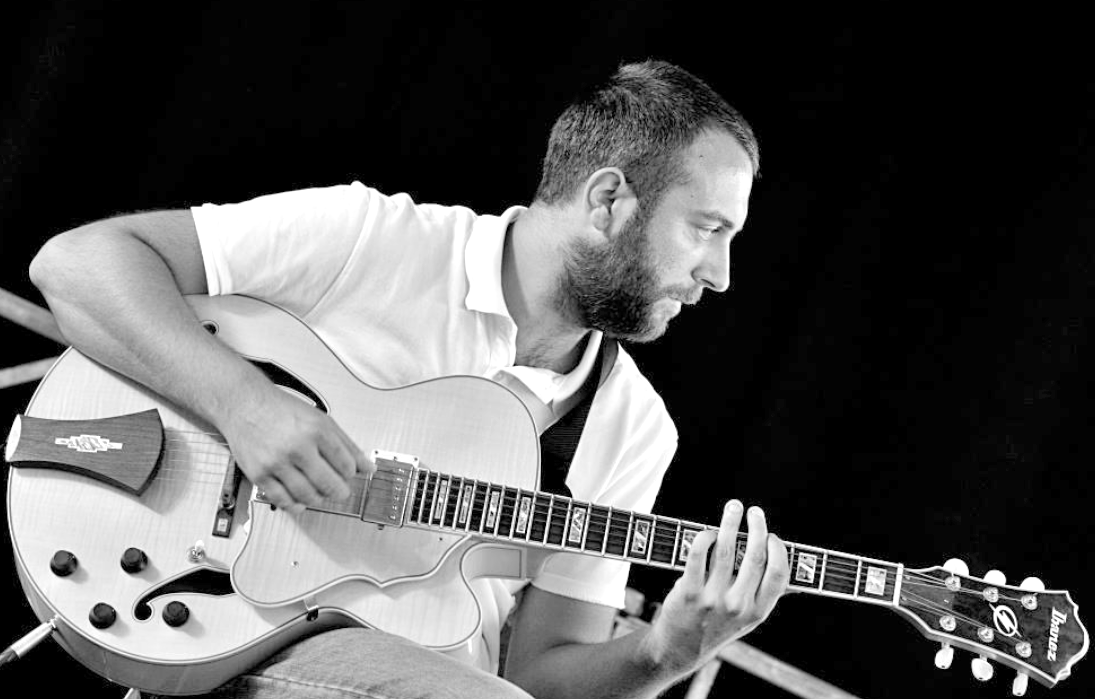 DIVEN REINHARDT TRIO
Jazz swing
5 février 2020 à 20h
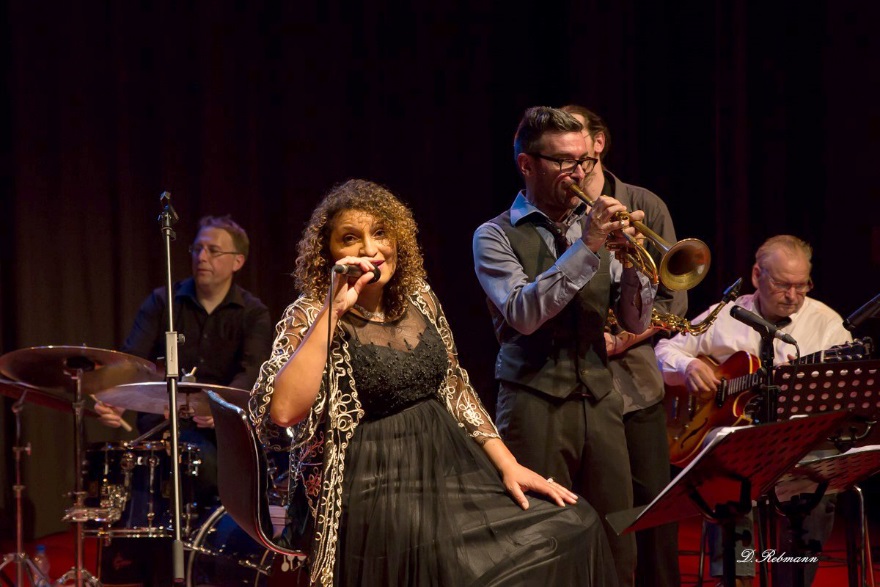 BLUE MONDAY AND BESSIE GORDON 
Bird and Bessy
4 mars 2020 à 20h
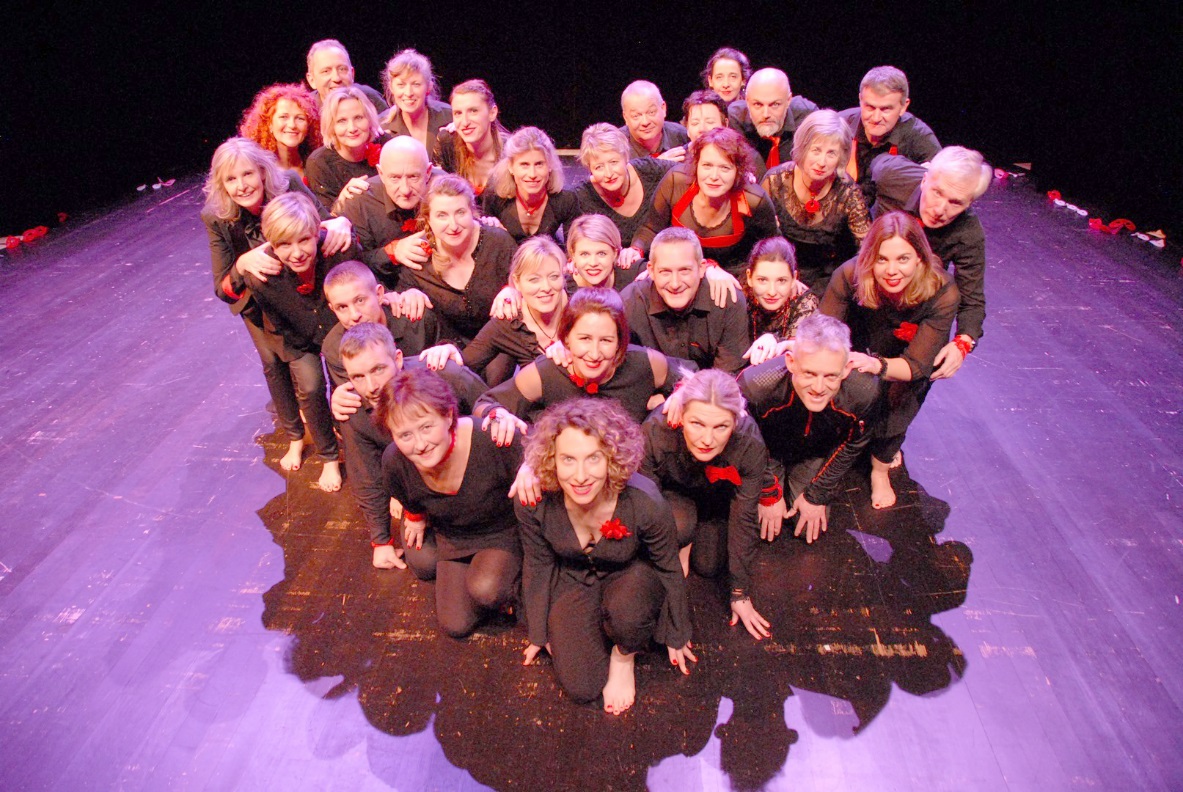 A TRAVERS CHANT  
Vrai-semblant
1er avril 2019 à 20h
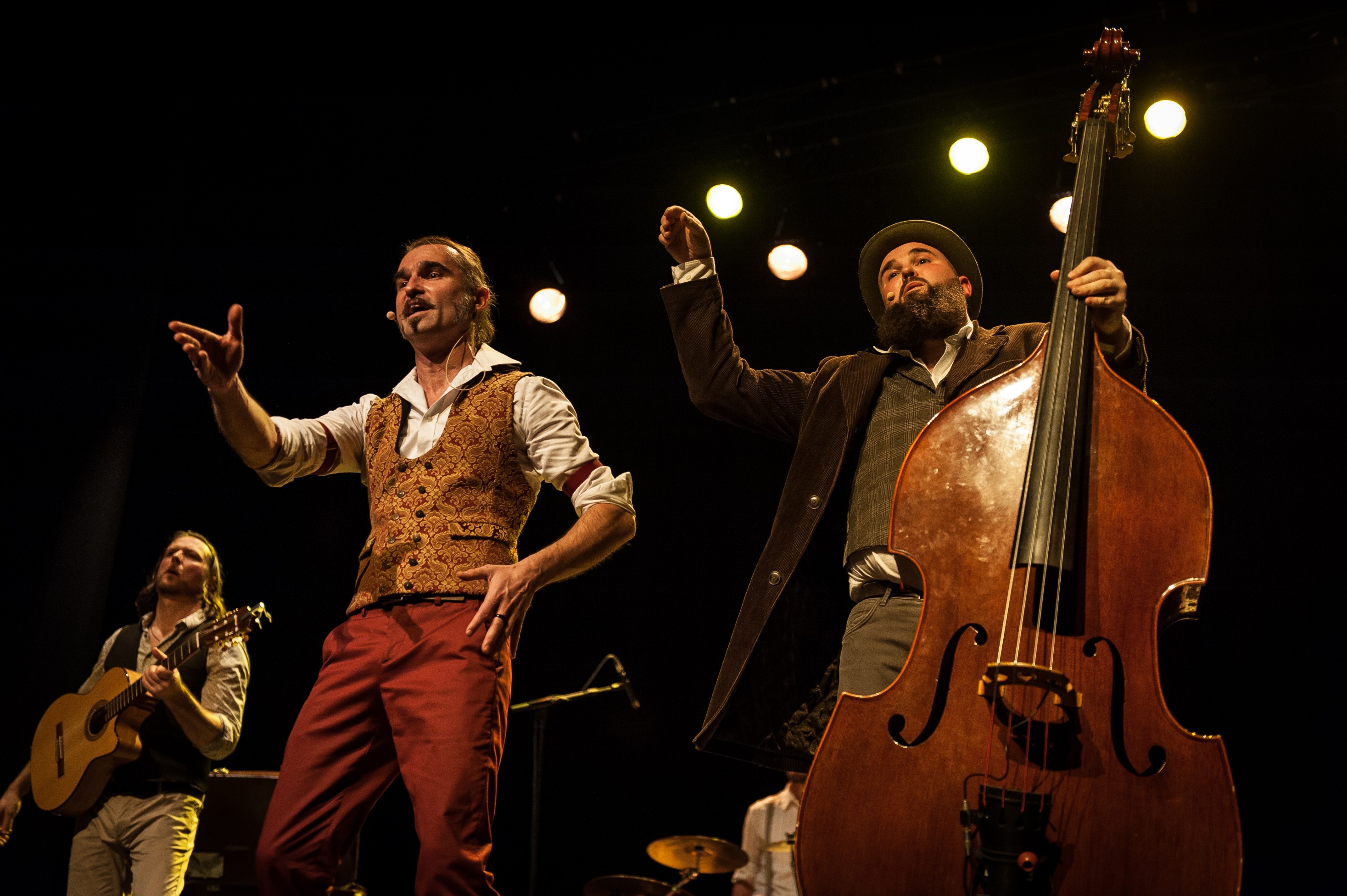 LA CAMELOTE QUINTET
Brocante de chansons
6 mai 2020 à 20h
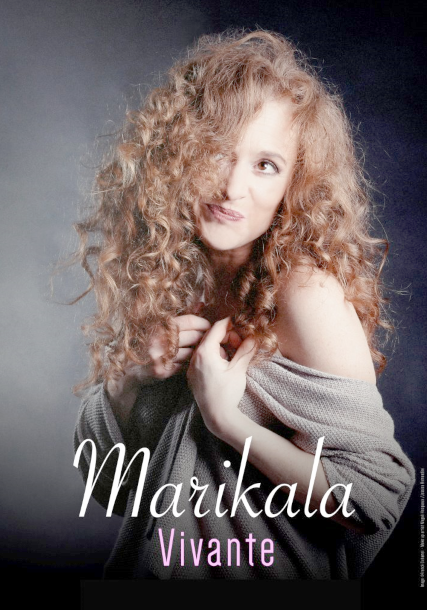 MARIKALA
Vivante
3 juin 2020 à 20h
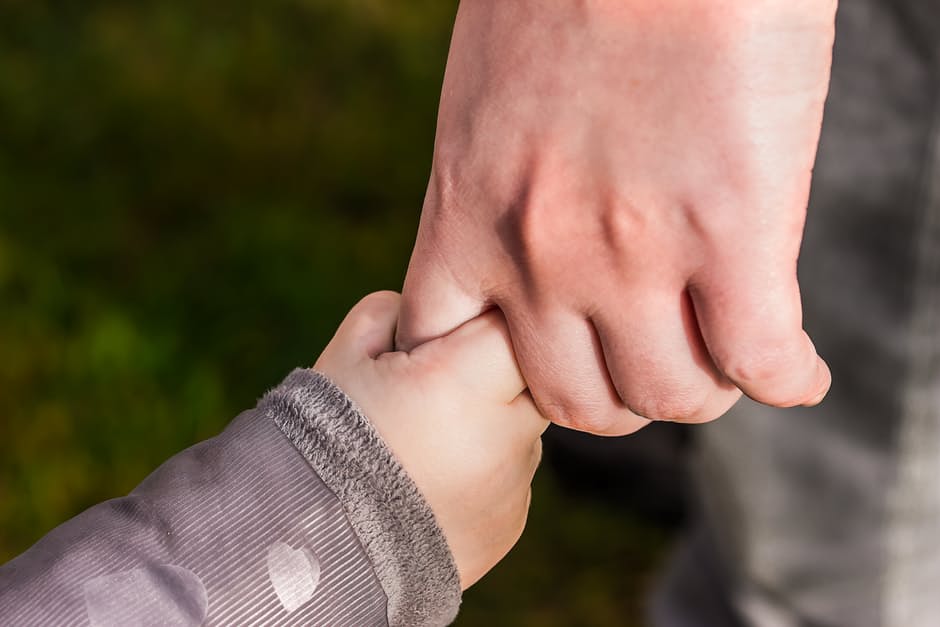 Les « Pestacles » !
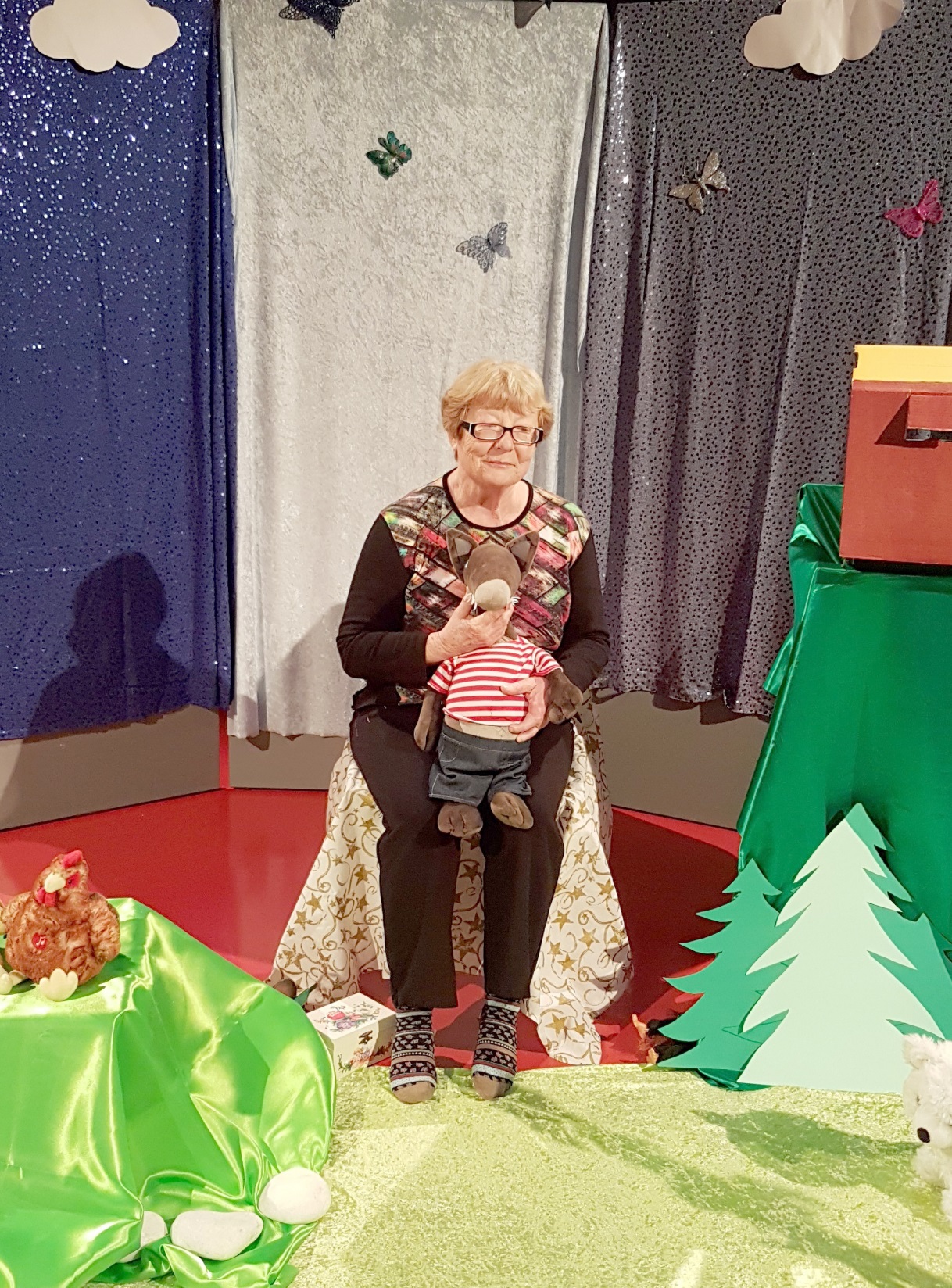 LA CONTEUSE CRI CRI
Malices ou maléfices ?
23 octobre 2019 à 20h
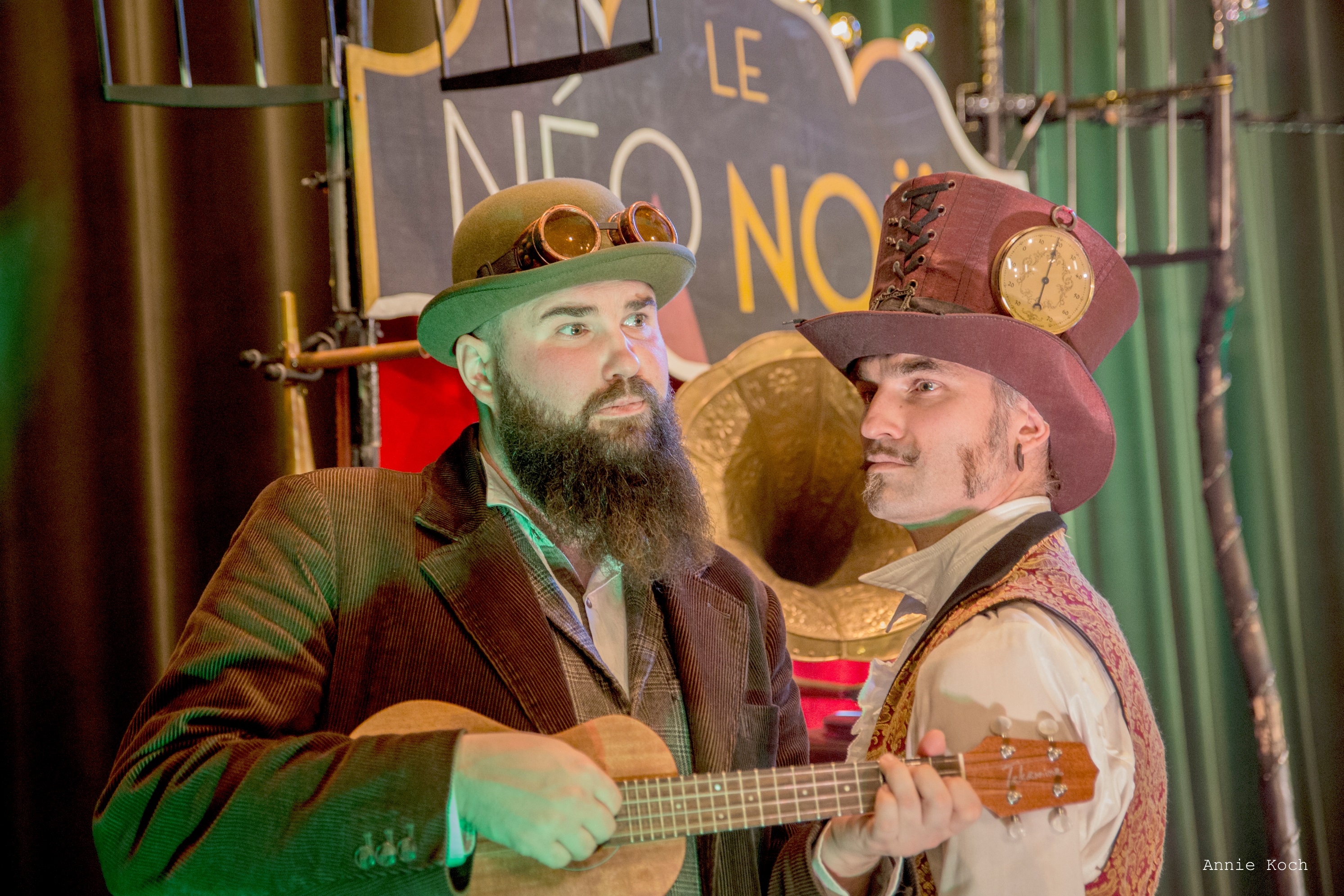 Cie L’OREILLE ABSOLUE 
Néo Noël
23 décembre 2019 à 15h
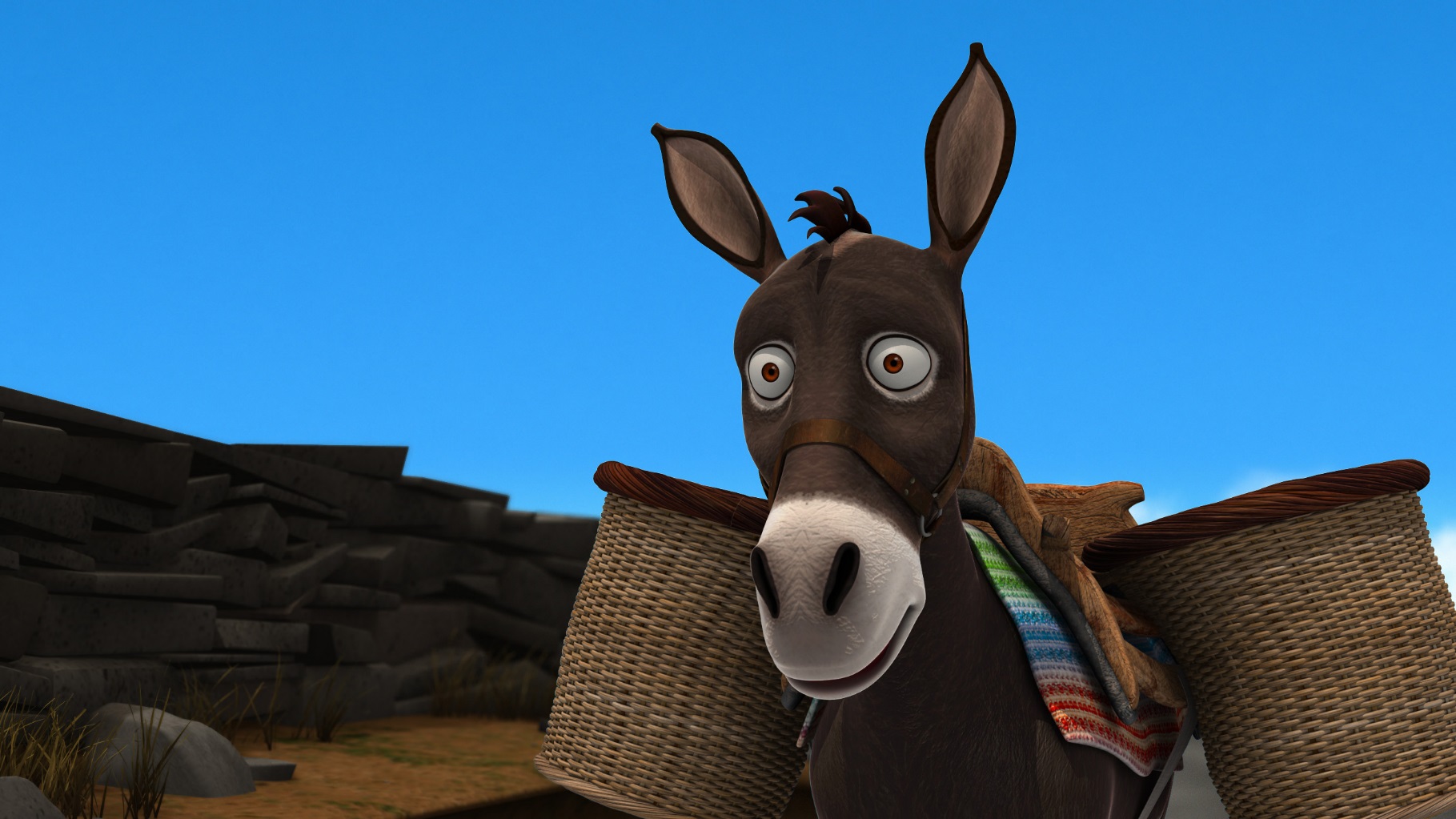 CLAIRE ISELIN ET EMMANUEL LICARI
Ciné-concert « Cartoon Duo »
19 février 2020 à 15h
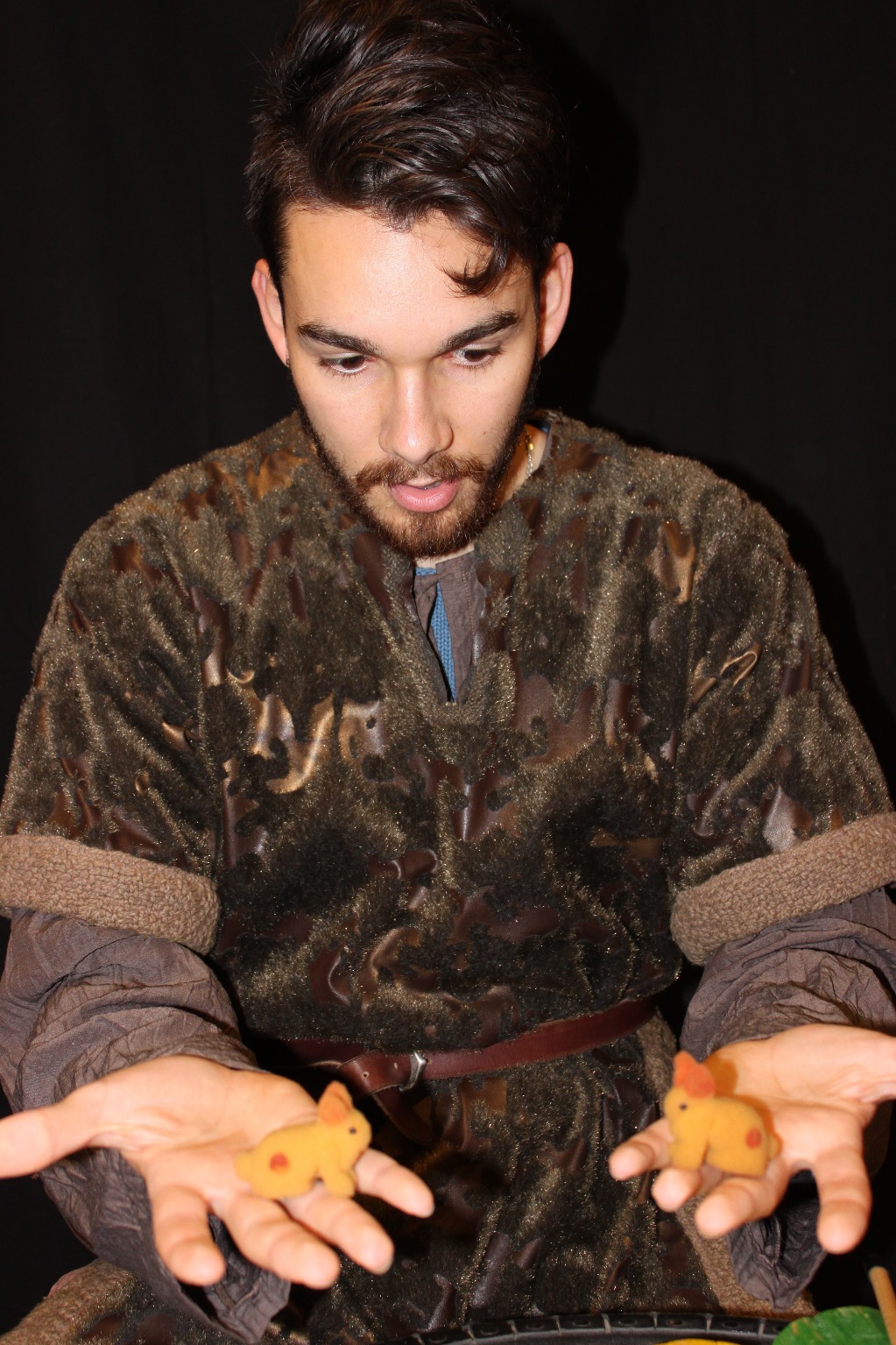 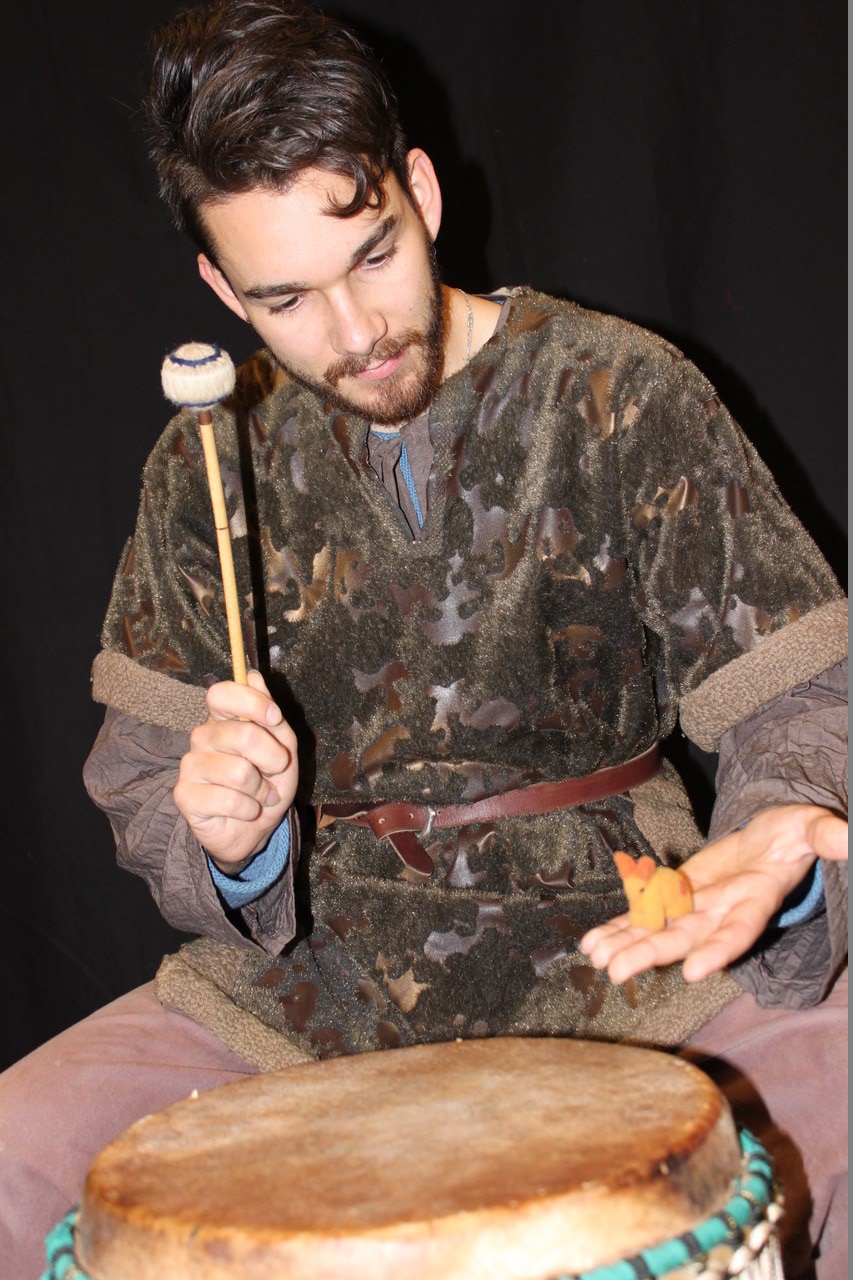 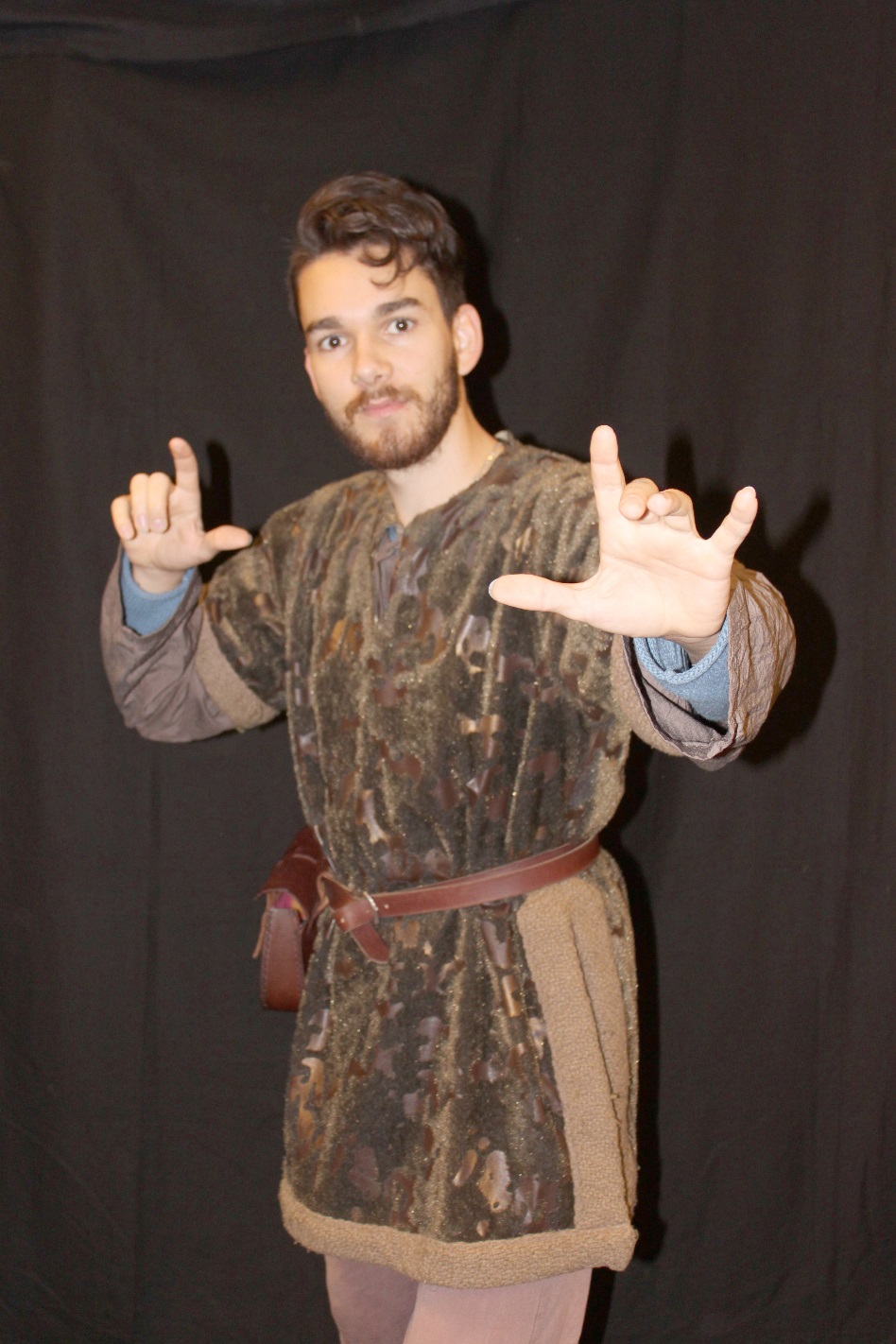 ENSEMBLE ATRIUM
Le voyage magique
22 avril 2020 à 15h
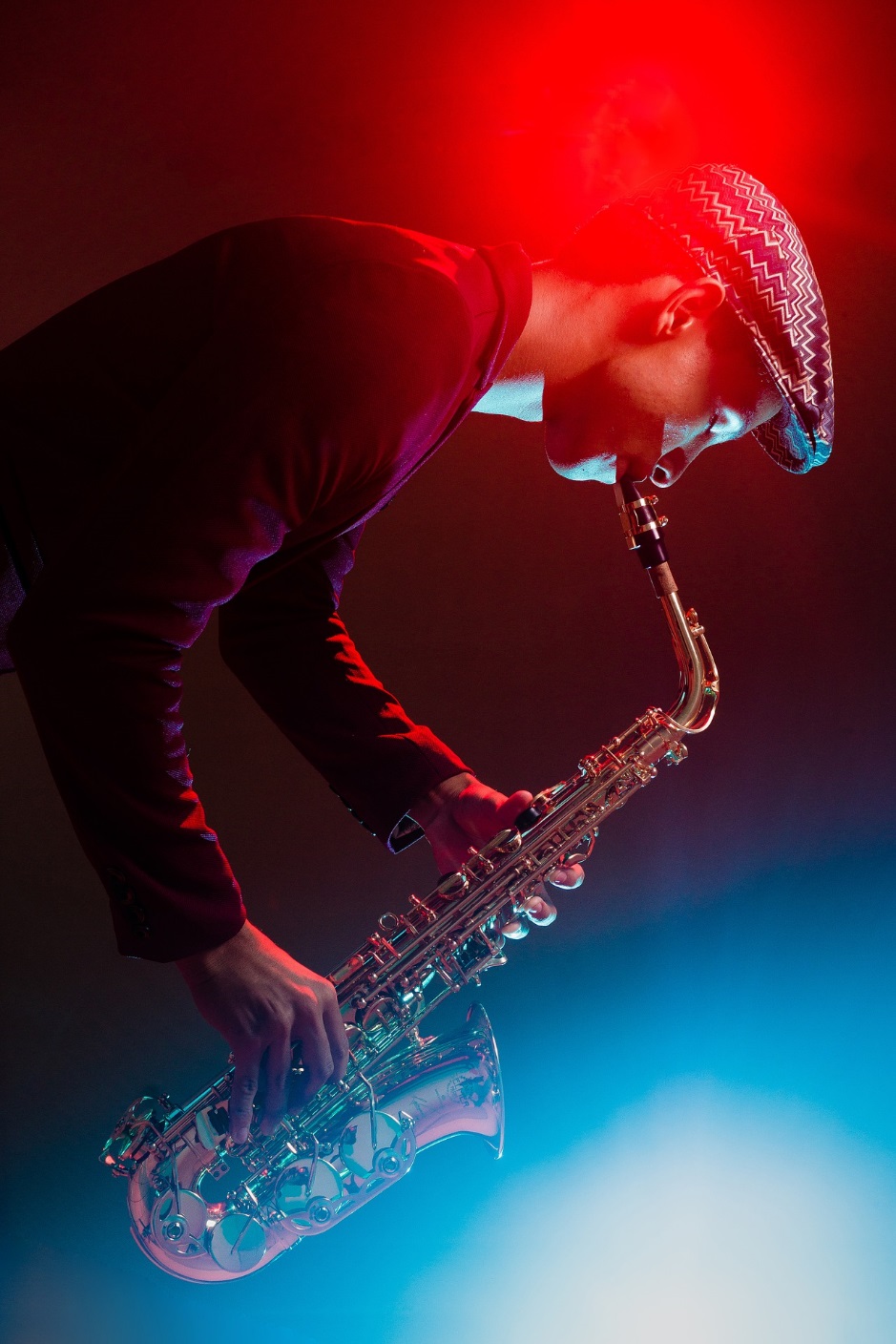 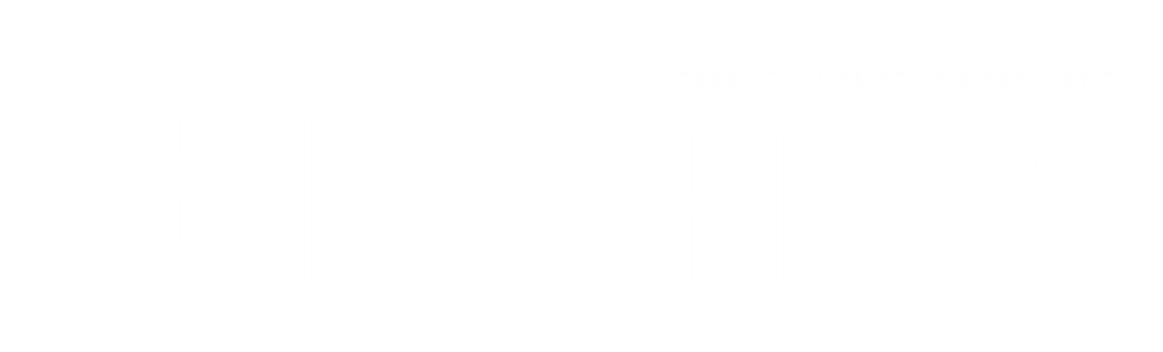 Vente d’abonnements
 du 2 au 30 septembre
Renseignements en billetterie